Evaluation de Maths
Prénom  : _____________________
Date :  _______________________
CM2
Soin, présentation
Géométrie : droites parallèles et perpendiculaires
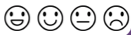 Signature des parents
Appréciation
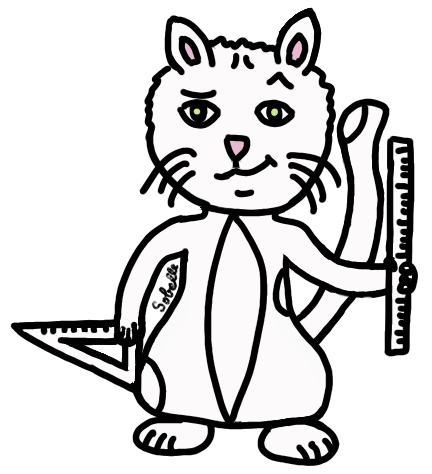 B
1
Repasse d’une même couleur les droites parallèles
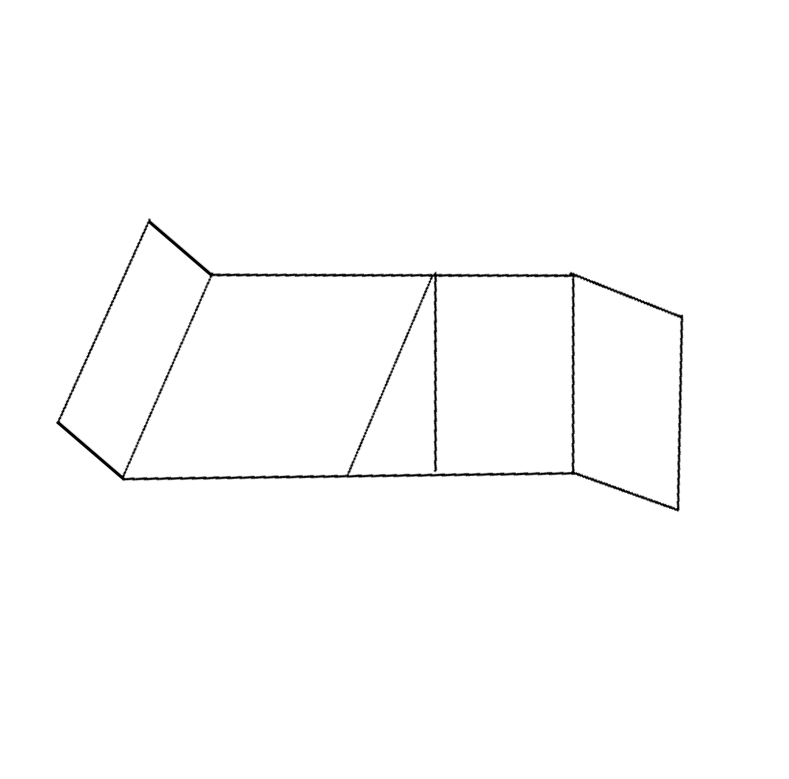 C
D
E
F
Puis complète ci-dessous :

___________ // ___________ 
___________ // ___________ 
___________ // ___________ 
___________ // ___________ // ___________ 
___________ // ___________ // ___________
A
H
I
J
K
G
2
Trace des droites parallèles (d1), (d2), et (d3) parallèles à (d) passant par A, B, C.
B
x
A
x
x
(d)
C
3
Trace trois droites parallèles à celle déjà tracée sur ce quadrillage
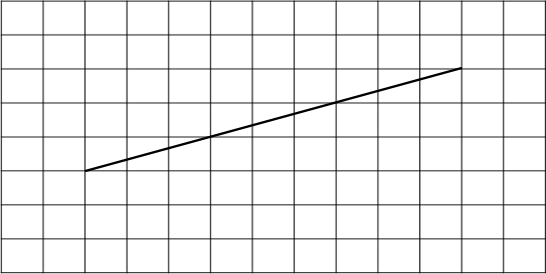 La trousse de Sobelle
Repasse d’une même couleur les droites perpendiculaires et indique l’angle droit en rouge.
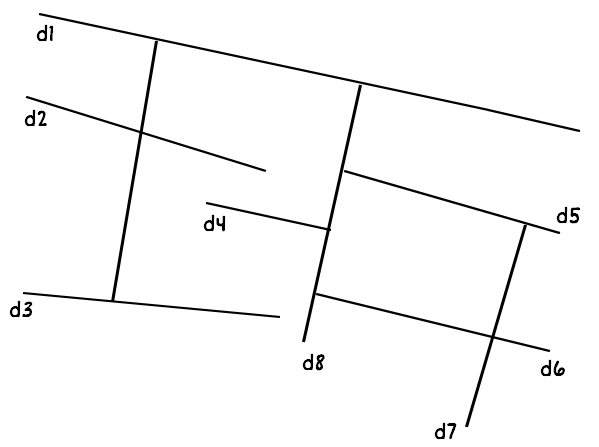 4
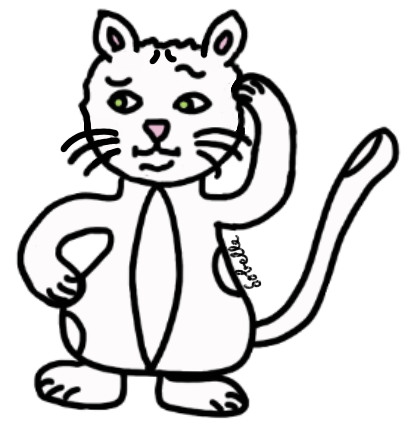 Trace des droites perpendiculaires (d1), (d2), (d3) et (d4) à (d) passant par A, B, C et D.
5
B
x
C
x
x
x
(d)
A
D
6
Programme de construction
Sur la droite (d), trace un segment [AB] de 5 cm. Trace un segment [AD] perpendiculaire à (d) de 5 cm. Trace un autre segment [BC] perpendiculaire à (d) de 5 cm. Trace le segment [CD].

Comment s’appelle la figure ABCD ? ______________________________________
d
La trousse de Sobelle
Compétences évaluées :
Compétences évaluées :
Compétences évaluées :
Compétences évaluées :
Compétences évaluées :